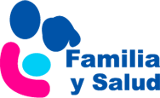 ¿Qué nos dicen las pirámides alimentarias?
Ana Martínez Rubio. Pediatra
In memoriam
Esther Ruiz Chércoles. Pediatra (Revisión)
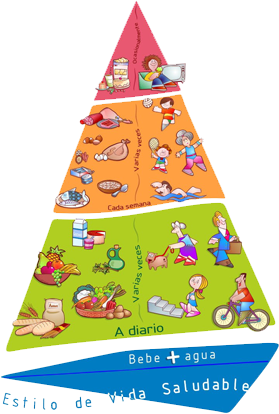 Imagen (la añadimos nosotros)
www.familiaysalud.es
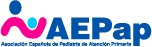 PIRÁMIDES-FRECUENCIA
Muy pocas veces al mes
Algunas veces a la semana
Todos los días
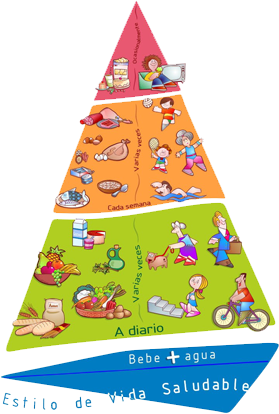 PIRÁMIDES-CONTENIDO
Carnes rojas, nata, mantequilla, embutidos, patés, salchichas, salsas, snacks, batidos, natillas, helados, chocolates, flan, galletas, bollería, chucherías, cereales de desayuno,  refrescos, zumos envasados
Legumbres, pescado, carne blanca y aves, frutos secos, huevos
Fruta, verdura, hortaliza, cereales integrales, patatas, aceite de oliva, agua, leche, yogur, queso
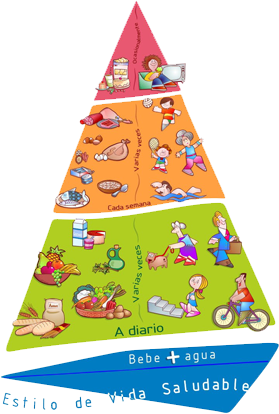 PIRÁMIDES-ACTIVIDAD FÍSICA
TV, vídeojuegos, chatear por Internet, tumbarse en el sofá,
Nadar, bailar, saltar a la comba, juegos de pelota…
Caminar, subir escaleras, bicicleta, trotar, jugar a la pelota, ayudar en el jardín…
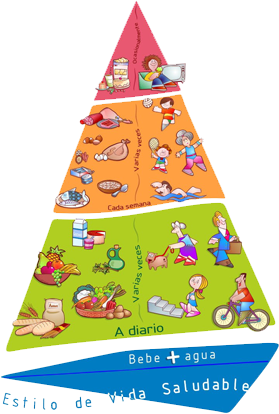 Y tú, …¿lo haces al revés?
Pocas veces al mes
Muy pocas veces a la semana
Todos los días
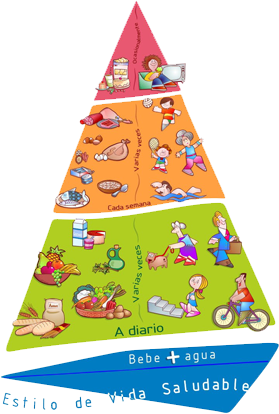 A lo mejor esta opción es más fácil de entender:
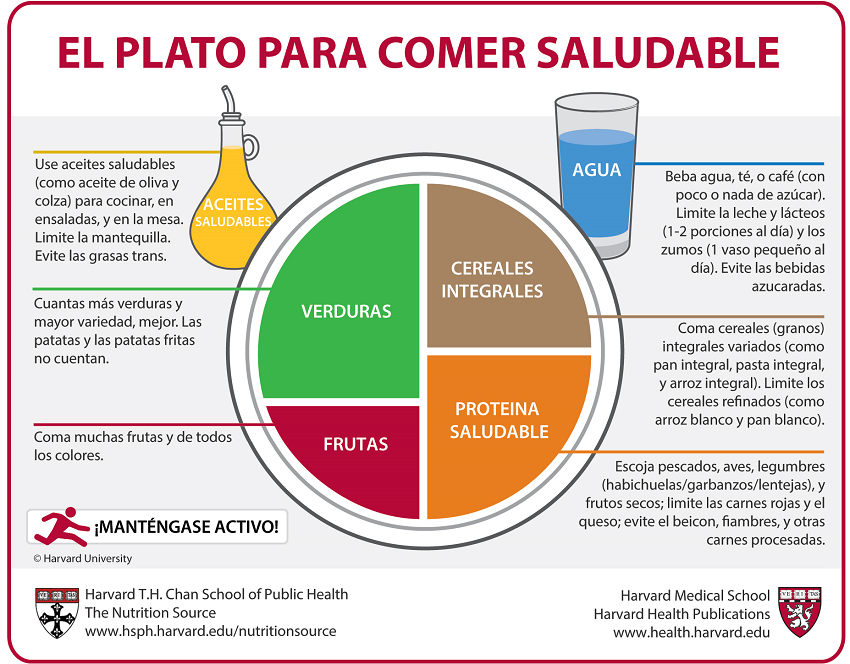